PENGANTAR HUKUM PAJAK
DASAR HUKUM
Pajak dan pungutan lain yang bersifat memaksa untuk keperluan negara diatur dengan undang-undang
Pasal 23A UUD 45 amandemen ke 4
Segala peraturan perundang-undangan yang ada masih tetap berlaku selama belum diadakan yang baru menurut Undang-Undang Dasar ini
Pasal I aturan peralihan UUD 45 amandemen ke 4
Dasar Hukum Pemungutan Pajak
UU no. 6 tahun 1983 sebagaimana yg telah diubah dengan UU no. 9 tahun 1994, dengan UU no. 16 tahun 2000, terakhir dengan UU no. 28 tahun 2007 tentang Ketentuan Umum dan Tata cara Perpajakan.
UU no. 7 tahun 1983 sebagaimana yang telah diubah dengan UU no. 7 tahun 1991, UU no. 10 tahun 1994 dan UU no. 17 tahun 2000 terakhir perubahan ke empat dengan UU no. 10 tahun 36 tahun 2008 tentang Pajak Penghasilan.
UU no. 8 tahun 1983  sebagaimana yang telah diubah dengan UU no. 11 tahun 1994 dan UU no. 18 tahun 2000, terakhir dengan perubahan ketiga dengan UU no. 42 tahun 2009 tentang Pajak Pertambahan Nilai dan Jasa dan Pajak Penjualan atas Barang Mewah.
UU no. 12 tahun 1985 sebagaimana yang telah diubah dengan UU no. 12 tahun  tahun 1994 tentang Pajak Bumi dan Bangunan.
UU no. 21 tahun 1997 sebagaimana yang telah diubah dengan UU no. 20 tahun 2000 tentang Bea Perolehan Hak Atas Tanah dan Bangunan.
UU no. 13 tahun 1985 tentang Bea Meterai jo PP no.24/2000.
UU no. 28 tahun 2009 tentang Pajak Daerah dan Retribusi Daerah.
Dasar Hukum Pemungutan Pajak
8. UU no. 19 tahun 1997 sebagaimana yang telah diubah dengan U U No     
 19 tahun 2000 tentang Penagihan Pajak dengan Surat Paksa.

9. UU no. 14 tahun 2002 tentang Pengadilan Pajak.
Hukum pajak atau hukum fiskal adalah keseluruhan dari peraturan-peraturan yang meliputi wewenang pemerintah untuk mengambil kekayaan seseorang dan menyerahkannya kembali kepada masyarakat melalui kas negara.

Jadi hukum pajak merupakan bagian dari hukum publik yang mengatur hubungan hukum antara negara dan orang-orang atau badan-badan (hukum) yang berkewajiban membayar pajak (wajib pajak).

Hukum pajak juga memuat unsur-unsur hukum Tata Usaha Negara dan hukum pidana, bahkan memuat pula unsur-unsur hukum privat.
Apa itu hukum Pajak
Hukum Perdata
Hukum Tata Negara
Hukum
Hukum Publik
Hukum administrasi/
Hukum Tata Usaha Negara
Hukum Pajak
Hukum Pidana
Hukum pajak mencari dasar kemungkinan pemungutan pajak atas dasar (kematian, kelahiran) keadaan seseorang (tentang Kekayaan) serta atas dasar perbuatan dalam jual beli, sewa menyewa yang diatur dalam hukum perdata atau hukum privat.

2. Jadi hukum pajak merupakan  lex spesialis dari hukum perdata, 

3. Contoh pasal 25 KUHPer tentang Domisili, Hukum pajak menetapkan secara tersendiri apa yang dimaksud dengan domisili sebagaimana yang disebutkan dalam pasal 2 (1) dan (2) KUP.
Hubungan antara Hukum pajak dengan Hukum perdata
Terdapat sanksi pidana terhadap pelanggaran atau kejahatan dibidang perpajakan, baik dalam KUHP maupun dalam Undang-undang Perpajakan, contoh :
     a. Rahasia jabatan pasal 322 KUHP, rumusan tersebut juga terdapat dalam pasal 41 KUP
     b. Pemalsuan psl 263 KUHP dan pasal 39 (1) huruf f KUP

2. Ketentuan KUHP yang mengancam sanksi tindak pidana dibidang perpajakan  :
KUHP Pasal 209 (menyuap), pasal 418 (menerima hadiah), pasal 419 ( PNS .menerima hadiah/pemberian) 
Pasal 36 A (3) KUP memuat sanksi pidana  ps 368 KUHP terhadap pegawai pajak yang melawan hukum.
Pasal 36 A (4) KUP memuat sanksi tindak pidana korupsi pasal 12  UU tindak pidana korupsi  no.31/1999
Hubungan antara  Hukum Pajak dengan Hukum Pidana
Hubungan antara Hukum Pajak dengan Hukum Tata Usaha Negara
Seperti diketahui bahwa semua keputusan para pejabat di bidang perpajakan adalah merupakan ruang lingkup Hukum Administrasi Negara/ Hukum Tata Usaha Negara, sehingga  bila terjadi sengketa perpajakan semestinya berdasarkan Undang-Undang no. 5 tahun 1985 menjadi domain kewenangan Pengadilan Tata Usaha Negara, namun  berdasarkan Undang-Undang no. 14 tahun 2002 tentang Pengadilan Pajak berlaku ketentuan khusus (Lex Specialist), dimana bila terjadi sengketa perpajakan yang berhak menangani adalah Pengadilan Pajak.
Definisi Pajak (pasal 1 ayat 1 KUP)
Pajak adalah kontribusi wajib kepada negara yang terutang oleh orang pribadi atau Badan yang bersifat memaksa berdasarkan undang-undang, dengan tidak mendapatkan imbalan secara langsung dan digunakan untuk keperluan negara bagi sebesar-besarnya kemakmuran rakyat.
Definisi Pajak
Ada beberapa definisi pajak menurut para ahli yaitu :

Prof. Dr. P.J.A Andriani :
     pajak adalah iuran kepada negara yang dapat dipaksakan yang terutang oleh yang wajib membayarnya menurut peraturan-peraturan  dengan tidak mendapat prestasi kembali, yang langsung dapat ditunjuk dan yang gunanya untuk membiayai pengeluaran –pengeluaran umum berhubung dengan tugas negara untuk menyelenggarakan pemerintahan.

2. Prof. Dr. M.J.H Smeets :
    Pajak adalah prestasi kepada pemerintah yang terutang melalui norma-norma umum dan dapat dipaksakan, tanpa adanya kontra prestasi yang dapat ditunjukkan secara individual, maksudnya adalah untuk membiayai pengeluaran pemerintah
Definisi pajak
3. Prof. Dr. Rochmat Soemitro, SH :
Pajak adalah iuran rakyat kepada kas negara berdasarkan undang-undang (yang dapat dipaksakan) dengan tidak mendapat jasa timbal balik (kontraprestasi) yang langsung dapat ditunjukkan dan yang digunakan untuk membayar pengeluaran umum 

Dari ketiga definisi pajak menurut para ahli,  dapat disimpulkan bahwa pajak mempunyai unsur-unsur :

Iuran dari rakyat kepada negara
Berdasarkan undang-undang
Tanpa ada jasa timbal balik secara langsung (kontra prestasi)
Digunakan untuk membiayai rumah tangga negara yaitu pengeluaran  yang digunakan untuk kemakmuran rakyat.
1. Fungsi penerimaan (Budgetair)
 Pajak berfungsi sebagai sumber dana yang
 diperuntukkan bagi pembiayaan pengeluaran
 pemerintah. Dalam APBN pajak merupakan 
 sumber penerimaan negara
2. Fungsi mengatur (Regulatoir)
 Pajak berfungsi sebagai alat untuk mengatur
 atau melaksanakan kebijakan di bidang sosial
 dan ekonomi. Mis. PPn BM mengatur minuman
 keras dan barang-barang mewah
Fungsi pajak
3. Fungsi  Redistribusi
Fungsi redistribusi lebih ditekankan unsur
pemerataan dan keadilan dalam masyarakat .
Fungsi ini terlihat adanya lapisan tarif dalam 
pengenaan pajak
4. Fungsi Demokrasi
Fungsi demokrasi merupakan wujud sistem 
gotong royong, fungsi ini dikaitkan tingkat
 pelayanan pemerintah kepada masyarakat
 pembayar pajak
1. SEJARAH PERPAJAKAN DI INDONESIA
1.Jaman Kerajaan
Pembiayaan
RAJA
KEKUASAAN TUNGGAL
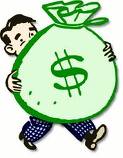 UPETI
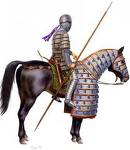 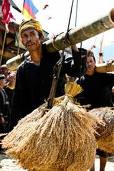 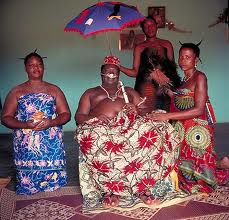 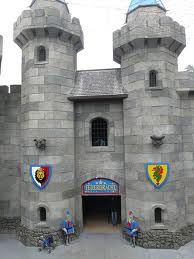 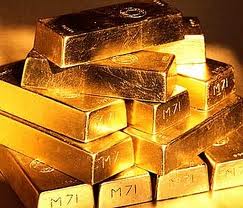 1.Raja bertugas memelihara keamanan dan kesejahteraan
2.Pemberian Upeti dalam bentuk natura,padi,ternak, dll
3.Upeti bersifat rutin  >> “ajeg”
4.Kerajaan membutuhkan biaya utk mempertahankan 
   kekuasaannya.
5.Tata pemungutan tidak di atur & sangat sederhana
2.Jaman  Kolonial & Kemerdekaan
DASAR HUKUM : Pasal II (Aturan Peralihan) UUD 1945 jo.UU No 4 Tahun 1952
UU yg berlaku sejak  jaman Belanda dan  masih diberlakukan  ADALAH :
Undang-undang Pajak Radio (U.U. No 12 Tahun 1947).
Undang-undang Pajak Pembangunan (U.U. No 14 Tahun 1947).
Undang-undang Darurat Pajak Peredaran (U.U. No. 12 Tahun 1952).
Ordonansi Pajak Peralihan 1944 (Stbl. 1994 No. 17) kemudian menjadi Ordonasi Pajak Pendapatan 1944.
Ordonansi Pajak Upah (Stbl. 1934 No. 611).
Ordonansi Pajak Rumah Tangga (Stbl. 1908 No. 13)
Ordonansi Pajak Kendaraan Bermotor (Stbl. 1934 No. 718).
Ordonansi Bea Balik Nama (Stbl. 1924 No. 291).
Ordonansi Pajak Potong (Stbl. 1936 No 671)
Aturan Bea Materai 1921 (Stbl. 1921 No. 498)
Ordonansi Successie 1901 (Stbl. 1901 No 471)
Ordonansi Pajak Kekayaan 1932 (Stbl. 1932 No 405)
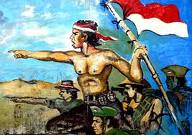